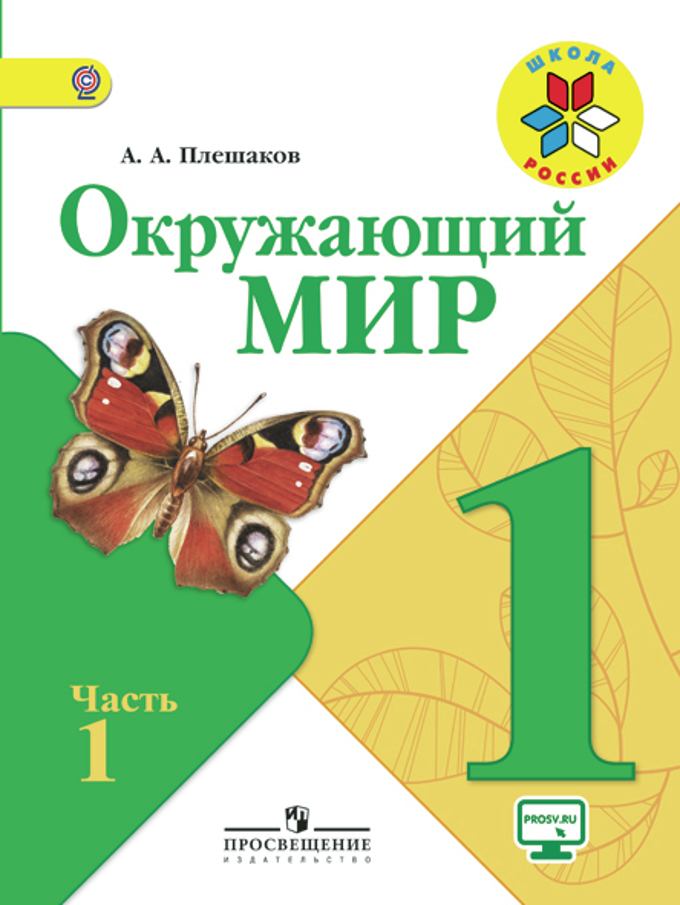 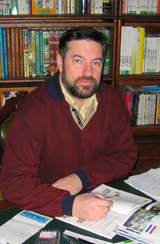 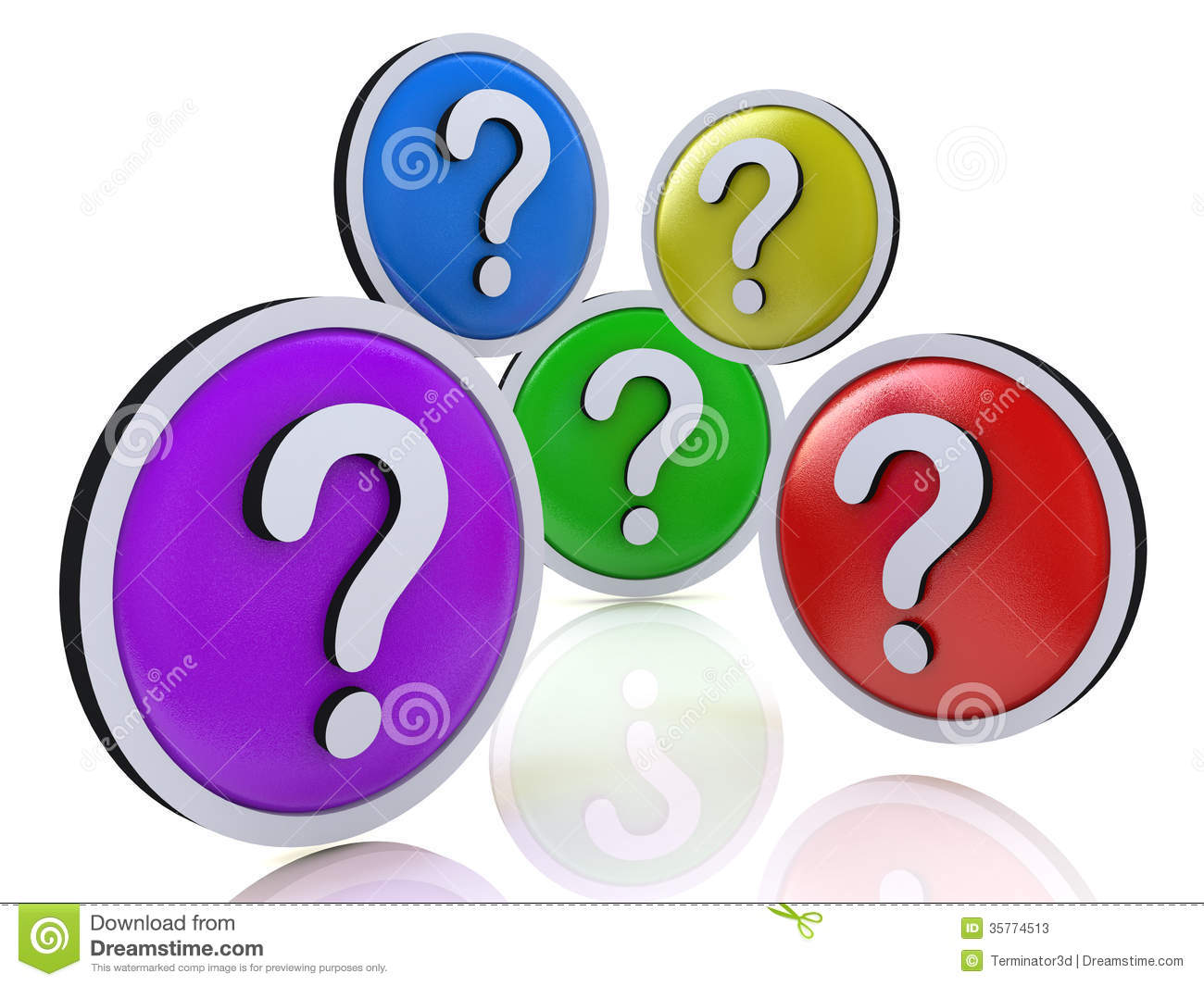 Кто нам будет помогать?
Наши помощники – Муравей Вопросик и 
Мудрая Черепаха. 
С утра до вечера, а иногда и ночью любознательный муравей спрашивал обо всем на свете.
Наши помощники – условные знаки
Задавайте вопросы!
Какой удивительный и разнообразный мир окружает нас! И мы сами – часть этого мира. 

Вы познаёте окружающий мир с помощью вопросов. С каких слов начинаются ваши вопросы?
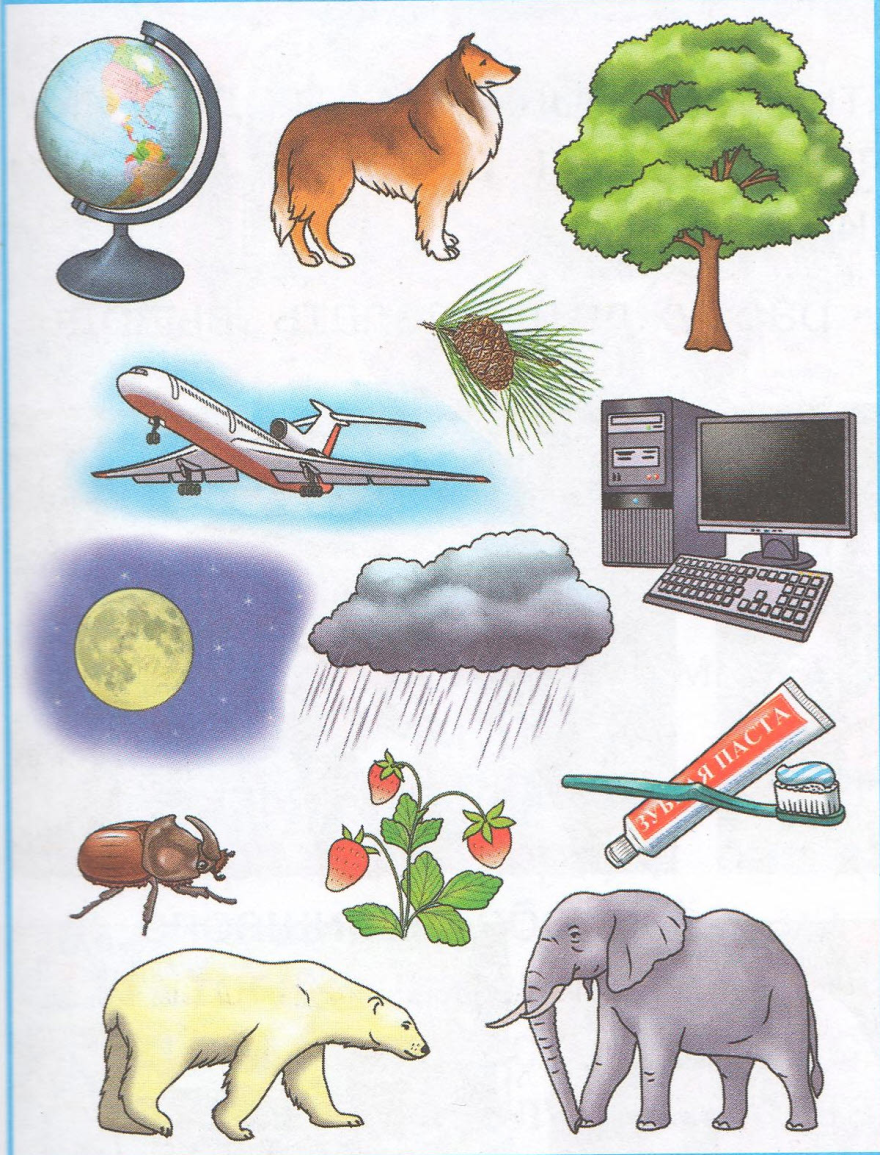 Что?
Кто?
Как?
Откуда?
Куда?
Где?
Когда?
Почему?
Зачем?
Придумайте вопросы с каждым из этих слов.
Наши помощники – книги и тетради
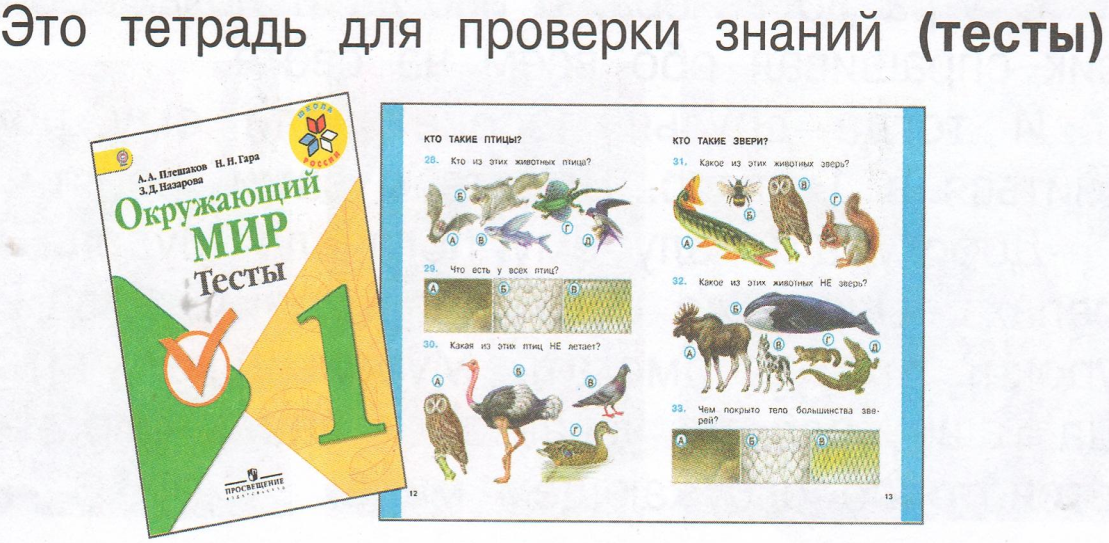 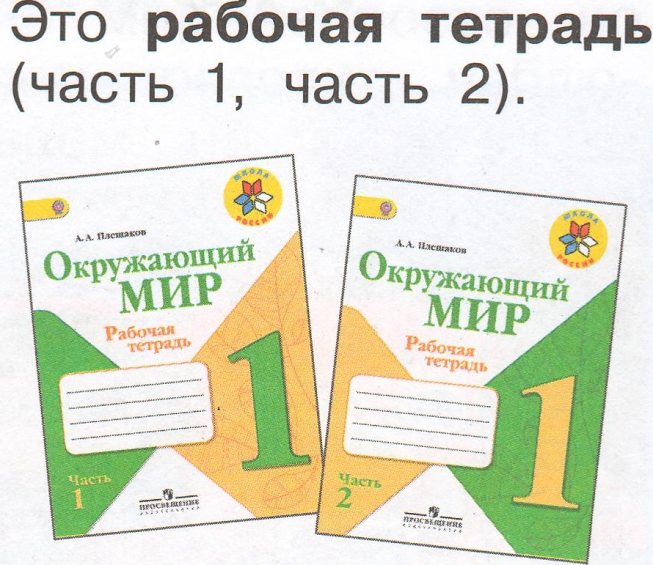 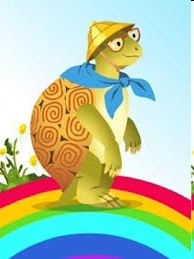 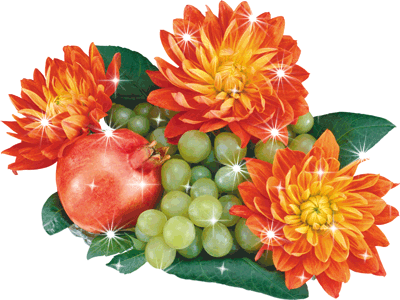